Модернизация иноязычного образования на основе обновленной когнитивно-лингвокультурологической методологии
Направления реализации культурного проекта 
«Триединство языков» в сфере образования и обучения языкам
ГОСО
Представленность максимального 
числа уровней обученности
Разработать Государственный стандарт языкового образования РК
 Создать единое унифицированное образовательное лингво-и социокультурное пространство
Представить его как систему централизованного управления языковым образованием скоординированного по всем языкам триединства и уровням системы образования
Обеспечение 
приоритетной 
роли и 
внимания к 
государственному 
языку
Охват всех базовых социально-
функциональных и профессионально-
отраслевых регистров 
казахского языка
Обеспечение необходимого и 
объективно-обусловленного
функционального соотношения 
языков
Обеспечение планомерного 
решения вопросов 
государственного регулирования 
языковой политики 
с приоритетным обеспечением 
развития государственного 
языка
Целенаправленный и ускоренный 
перевод методики и технологии
обучения казахскому языку
на интерактивно-коммуникативные
рельсы
Обеспечение отбора и организации 
языкового и речекоммуникативного
базиса-тезаурусов по основным
социально-коммуникативным и 
функциональным сферам
Создание нормативной базы на основе
выше отмеченного отбора по каждой 
социо-коммуникативной сфере обучения,  
обеспечив их необходимым и и 
соответствующими  содержанию типовых 
уровней телекоммуникационными
ресурсами
2
1
РАЗВИТИЕ ГОСУДАРСТВЕННОГО ЯЗЫКА
Обеспечить в ГОСО 
специальностей 
сквозную представленность 
казахского языка как 
обязательная 
дисциплина на всех этапах 
обучения
Определить перечень
 специальностей,
профессий, по которым знание 
государственного языка 
в стандартизированном объеме 
и с адекватным качеством
 языковых
 компетенций является 
обязательным
квалификационным требованием
Модернизация системы 
подготовки педагогических и
переводческих кадров по казахскому
языку и оперативное повышение их 
качества с обязательной итоговой 
аттестацией выпускников по 
владению
современными, интерактивными 
технологиями обучения
с обеспечением функционально-
коммуникативной направленности 
предметного содержания
Организовать финансируемый проект
на целевую подготовку переводчиков
по новым технологиям
 формирования переводческих кадров 
с диапазоном работы на всех 
языках триединства, но со
 стержневой ролью государственного
языка
Учебно-методические комплексы
нового поколения для всех уровней
обучения государственному языку
Разработка электронных обучающих
мультимедийных программ для средних
школ и вузов по государственному языку
Основные векторы реализации проекта с целевым финансированием
Разработка ГОСО языкового 
образования в РК
Разработка учебников для 
профессионально-отреслевых 
потребностей по государственному
языку
Разработка пакета вариативных
 учебных пособий и самоучителей 
для самоподготовки для различных
категорий пользователей
2
РАЗВИТИЕ РУССКОГО ЯЗЫКА КАК СРЕДСТВА МЕЖНАЦИОНАЛЬНОГО ОБЩЕНИЯ
Сохранение общекультурных функций 
русского языка
Обеспечить учебно-методической, 
учебно-прикладной, ресурсной 
базой и источниками для 
сохранения отмеченных функций
ГОСО языкового образования:
сохранение функций русского 
языка как языка   
 науки и культуры и
выделить стандартные уровни
3,4,5 для высшего образования,
снабдить их учебно-
учебно-методическим и 
информационно-техническим 
оснащением
Создание отечественных рече-
коммуникативно-базируемых
учебников русского языка
нового поколения для 
казахстанской аудитории с 
предметным содержанием, 
отражающим реалии, историю и
 культуру Казахстана
3
РАЗВИТИЕ АНГЛИЙСКОГО ЯЗЫКА КАК ЯЗЫКА ДЕЛОВОГО ОБЩЕНИЯ И ИНТЕГРАЦИИ В ГЛОБАЛЬНУЮ МИРОВУЮ ЭКОНОМИКУ
Дальнейшее 
совершенствование
обучения английскому
языку на основе
обновленной методологии 
иноязычного образования
Научно-методические
исследования проблем системного
формирования межкультурной
компетенции
Разработка дифференцированных 
по целям учебных программ
и нормативно-содержательной
базы для каждой ступени
обучения 
-Модернизация технологической 
модели формирования субъекта
межкультурной коммуникаций
 - Подготовка лингво-
культурологических комплексов и 
информационно-мультимедийных
пакетов
-Разработка системы контрольно-
измерительных стандартных
заданий для каждого
уровня
-Внедрение международно-
стандартной квалиметрии
Целевая подготовка 
кадров:


педагогических 
для вариативной системы 
обучения ИЯ

переводческих
для государственных ведомств
 и служб
Обновленный 
методологический базис 
иноязычного образования:
когнитивно-
лингвокультурологическая
теория 
(язык+культура+личность)
Концепция 
развития иноязычного
образования РК:
единая национальная
стандартизация по 
6 уровневой структуре
«Общеевропейских 
стандартных
языковых компетенций»
4
НАЦИОНАЛЬНО-АДАПТИВНЫЕ 
СТАНДАРТНЫЕ УРОВНИ ЯЗЫКОВЫХ КОМПЕТЕНЦИЙ
УРОВЕНЬ МИНИМАЛЬНОЙ ДОСТАТОЧНОСТИ
А1
ПЕРВЫЙ НАЦИОНАЛЬНЫЙ СТАНДАРТНЫЙ 
УРОВЕНЬ – I НС
А2
УРОВЕНЬ БАЗОВОЙ ДОСТАТОЧНОСТИ
В1
II НАЦИОНАЛЬНЫЙ СТАНДАРТНЫЙ 
УРОВЕНЬ – II НС
УРОВЕНЬ БАЗОВОЙ СТАНДАРТНОСТИ
III НАЦИОНАЛЬНЫЙ СТАНДАРТНЫЙ 
УРОВЕНЬ – III НС
В2
УРОВЕНЬ СВЕРХ-БАЗОВОЙ СТАНДАРТНОСТИ
С1
IV НАЦИОНАЛЬНЫЙ СТАНДАРТНЫЙ 
УРОВЕНЬ – IV НС
С2
V НАЦИОНАЛЬНЫЙ СТАНДАРТНЫЙ 
УРОВЕНЬ – V НС
МАКСИМАЛЬНО-ДОСТАТОЧНЫЙ УРОВЕНЬ
С3
5
УНИВЕРСАЛЬНАЯ КОНЦЕПЦИЯ И СТРУКТУРА ФОРМИРОВАНИЯ ПОЛИЯЗЫЧИЯ
Каз/русс. rак родной
Каз./русс. как родной
Иностранный язык
Каз./русс. как не родной
С3
Послевузовское 
образование  LSP, LAP
IV-НС
Высшее профессиональное 
образование, LSP, LAP
С2
Послевузовское образование
(LSP, LAP)
Послевузовское образование
(спец. язык. вуз LSP, LAP)+
Научный профессиональный язык
Высшее
образование 
 LSP, LAP
Послесреднее 
профессиональное
 LSP
С1
Среднее профильное, 
среднее техническое 
профессион. образование
Высш.обр-ние  
(язык. вуз LSP, LAP )
В2
Основное образование 
(5-10 кл.)
III-НС
Высшее образов.
(неяз.вуз)
Среднее профильное
(LSP, LAP усеч.)
Среднее техническое 
и профессиональное
LSP/усеч.
Среднее 
техническое и 
проф. образов.
В1
Начальное образование
(1-4 кл.)
Основное образование 
(5-10 кл.)
II-НС
Основное иноязычное 
образование (5-11 кл.)
А2
I-НС
А1
Дошкольное образование
Начальное образование
(1-4 кл.)
Дошкольное образование
Начальное образование
(1-4 кл.)
Starters
Movers
6
Дошкольное образование
Государственный языковой стандарт-как система управления полиязычным образованием
ЯЗЫК – КУЛЬТУРА - ЛИЧНОСТЬ
Когнитивно-лингвокультурологическая методология
ЯЗЫКОВОЕ ОБРАЗОВАНИЕ
ИНОЯЗЫЧНОЕ ОБРАЗОВАНИЕ
ЗАКОНОМЕРНОСТИ 
СТАНОВЛЕНИЯ 
ПОЛИЯЗЫЧНОЙ 
ЛИЧНОСТИ 
В УСЛОВИЯХ 
МНОГОЯЗЫЧИЯ
ТЕОРЕТИЧЕСКАЯ ПЛАТФОРМА – 
КОНЦЕПЦИЯ ЯЗЫКОВОГО ОБРАЗОВАНИЯ
ТЕОРЕТИЧЕСКАЯ ПЛАТФОРМА – 
КОНЦЕПЦИЯ ИНОЯЗЫЧНОГО ОБРАЗОВАНИЯ
РЕЗУЛЬТАТ ОБРАЗОВАНИЯ – 
первичная / ВТОРИЧНАЯ
языковая личность
РЕЗУЛЬТАТ ОБРАЗОВАНИЯ – 
СУБЪЕКТ МЕЖКУЛЬТУРНОЙ 
КОММУНИКАЦИИ
МОДЕЛЬ ОБУЧЕНИЯ  - 
ГАРМОНИЗИРОВАННАЯ СИСТЕМА УРОВНЕВОГО
ОБУЧЕНИЯ
КАЗАХСКОМУ И РУССКОМУ ЯЗЫКАМ
МОДЕЛЬ ОБУЧЕНИЯ  - 
АДАПТИВНАЯ СИСТЕМА ИНОЯЗЫЧНОГО ОБРАЗОВАНИЯ
С УРОВНЕВОЙ ОЦЕНКОЙ ВЛАДЕНИЯ ИЯ
Единая  универсальная система управления полиязычным образованием
ГОСУДАРСТВЕННЫЙ  ЯЗЫКОВОЙ  СТАНДАРТ ПО РЕАЛИЗАЦИИ ПРОГРАММЫ
 «ТРИЕДИНСТВО ЯЗЫКОВ»
7
ЗАКОНОМЕРНОСТИ СТАНОВЛЕНИЯ ПОЛИЯЗЫЧНОЙ ЛИЧНОСТИ 
В УСЛОВИЯХ МНОГОЯЗЫЧИЯ
ЯЗЫКОВОЕ
ОБРАЗОВАНИЕ
ИНОЯЗЫЧНОЕ
ОБРАЗОВАНИЕ
ПРЕДМЕТНАЯ
ОБЛАСТЬ
иностранный язык
ЯЗЫКИ
казахский язык 
как родной
русский язык
как родной
казахский/русский
 языки
как вторые
СОСТАВ 
УСЛОВИЙ
отсутствие 
языковой среды
социокультурная
среда
первичная 
социокультурная
среда
первичная
социокультурная
среда
вторичная 
социокультурная
среда
отсутствие 
лингвокультурной 
основы
лингвокультурная
основа
первичная
основа
первичная
основа
вторичная
основа
межкультурно-
языковое
сознание
форма 
языкового сознания
первичное 
языковое
сознание
первичное
языковое
сознание
вторичное 
языковое
сознание
межкультурно-
коммуникативная
компетенция
объект
формирования
лингво-
профессионально-
коммуникативная 
компетенция
лингво-
профессионально-
коммуникативная 
компетенция
лингво-
коммуникативная 
компетенция
субъект
межкультурной 
коммуникации
результат
образования
первичная
языковая личность
первичная
языковая личность
вторичная
языковая личность
8
ОБЩНОСТЬ ЯЗЫКОВОГО И ИНОЯЗЫЧНОГО ОБРАЗОВАНИЯ
ПОДВЕДЕНИЕ ЯЗЫКОВ ТРИЕДИНСТВА
 ПОД ЕДИНУЮ КОГНИТИВНО-
ЛИНГВОКУЛЬТУРОЛОГИЧЕСКУЮ  
МЕТОДОЛОГИЮ
ИНОЯЗЫЧНОЕ
ОБРАЗОВАНИЕ
ЯЗЫКОВОЕ
ОБРАЗОВАНИЕ
ОРГАНИЗАЦИОННАЯ ОСНОВА
УЧЕБНОГО ПРОЦЕССА-
УРОВНЕВОЕ РАНЖИРОВАНИЕ 
ПРЕДМЕТНОГО СОДЕРЖАНИЯ
МОДЕЛИРОВАНИЕ ОБЩЕНИЯ 
ПО КОММУНИКАТИВНЫМ СФЕРАМ
В ФОРМАТЕ КЛК (ИЛИ) 
ТЕМАТИКО-ТЕКСТОВЫХ
ЕДИНСТВ
9
НАЦИОНАЛЬНЫЙ ЯЗЫКОВЫЙ  СТАНДАРТ 
ПО РЕАЛИЗАЦИИ ПРОГРАММЫ «ТРИЕДИНСТВО ЯЗЫКОВ»
(система непрерывного и взаимосвязанного языкового образования)
Цель: СИСТЕМА ЦЕНТРАЛИЗОВАННОГО УПРАВЛЕНИЯ ОБРАЗОВАНИЕМ ЯЗЫКАМИ ТРИЕДИНСТВА
Унифицированность 
квалификационно-
качественных требований 
по владению языком, степени
 владения типовыми уровнями 
и социально-функциональными 
языковыми регистрами
Уровневая ранжированность
содержания и конечных 
показателей по типовым
уровням обученности
 и владения языком
Закрепленность типовых
уровней за каждой стадией
непрерывной структуры 
системы общего, среднего,
вузовского, послевузовского
образования
Нормативно-содержательная
представленность каждого
языкового уровня
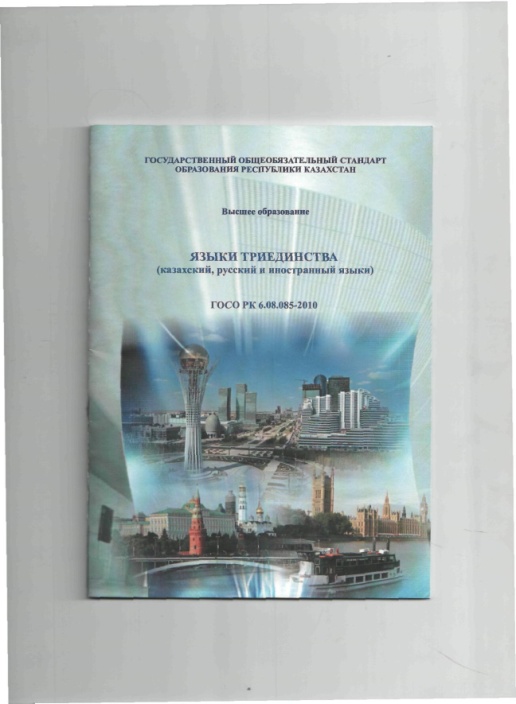 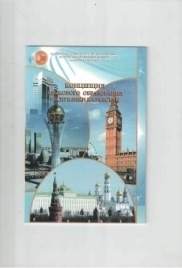 Разработанность 
критериально-параметровой
шкалы измерения языковой
 компетенции и  введение на ее 
основе единого контрольно-
оценочного механизма
владения языком
План разработки
учебно-методических
и обучающих комплексов для
каждого уровня
11
10